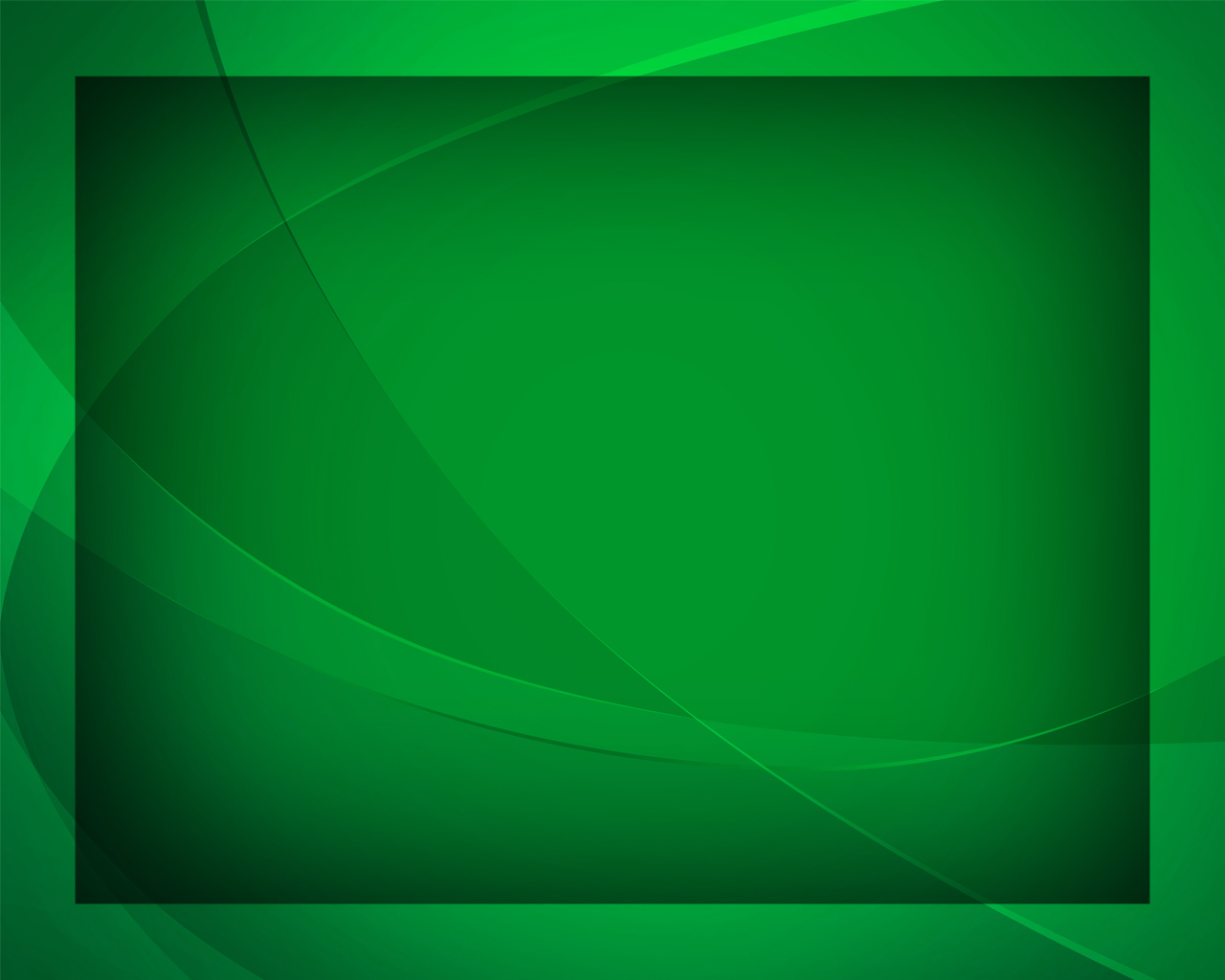 Христос, приди
Гимны надежды №318
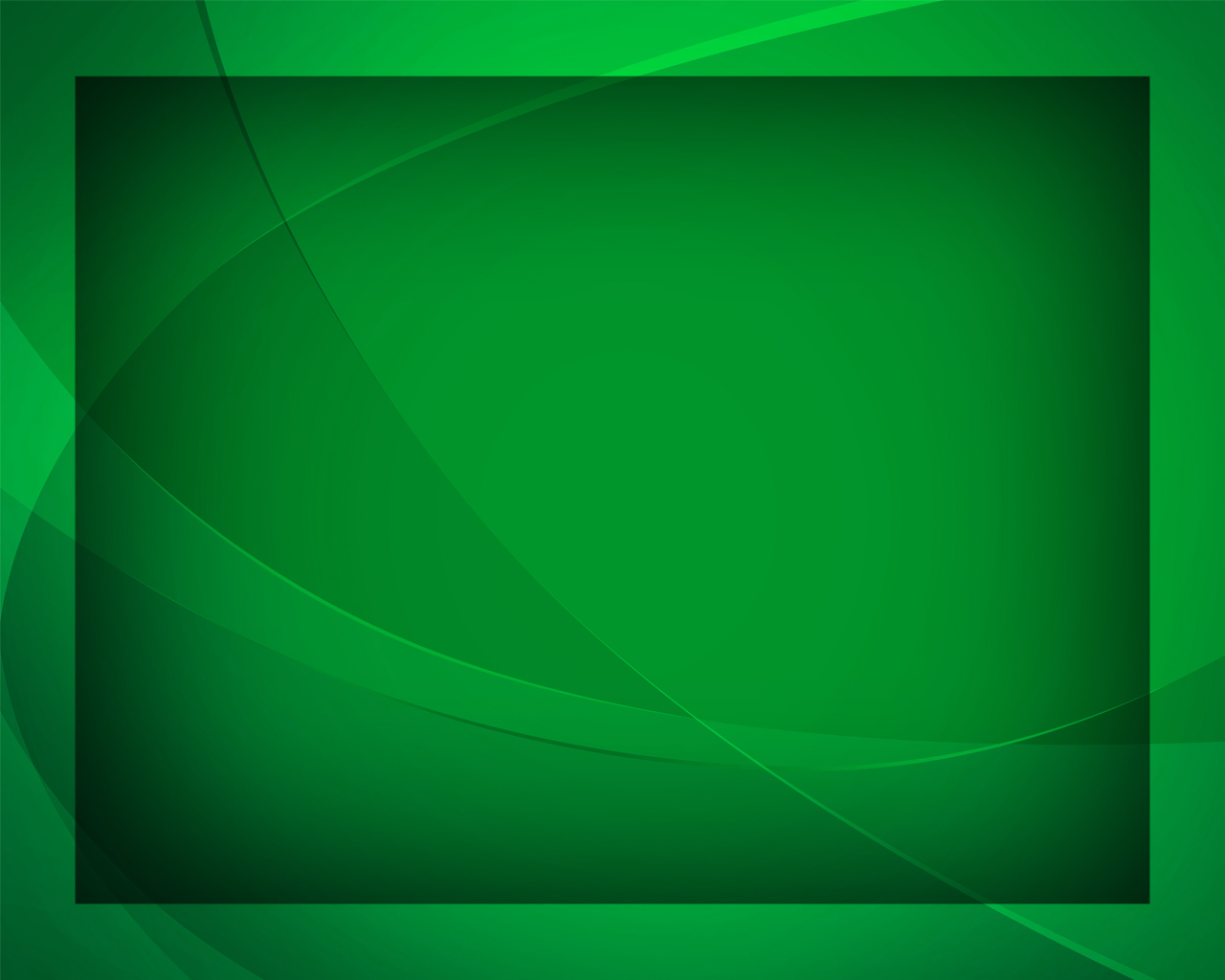 Христос, приди, как в дни былые, 
Детей Своих благослови,
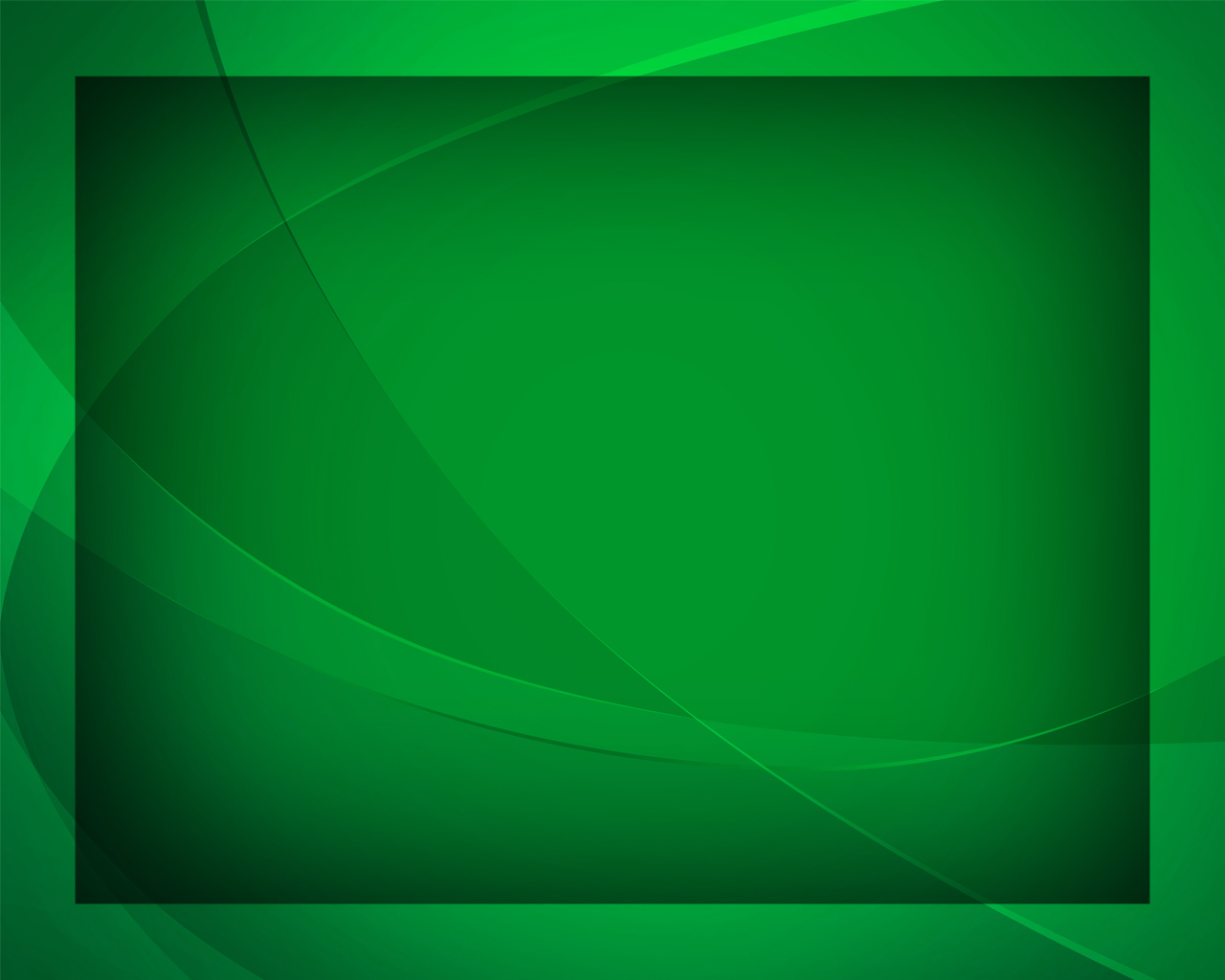 Соедини их 
дни земные 
Союзом 
мира и любви.
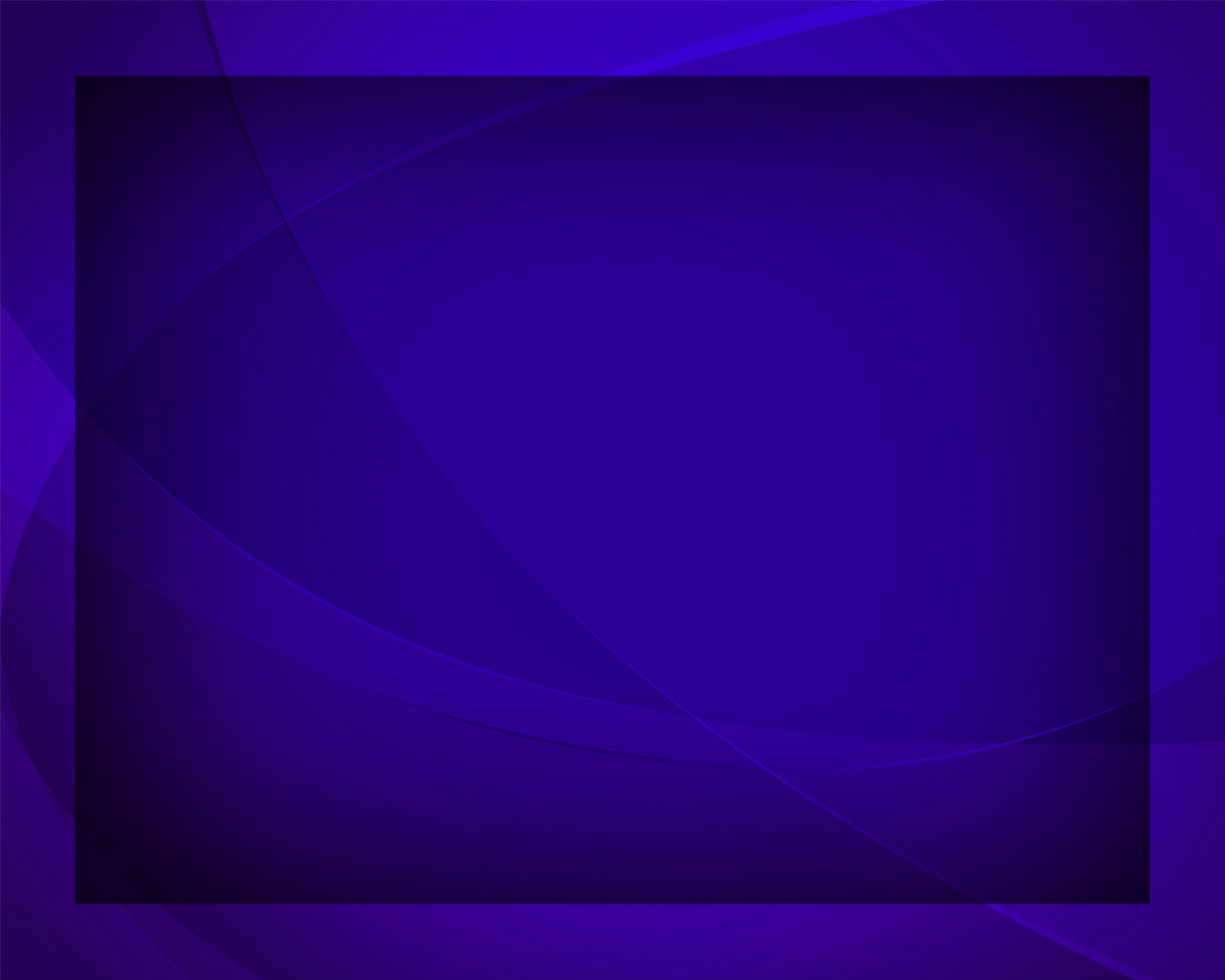 Излей Свой мир 
На брачный пир 
И к нам 
как Гость приди!
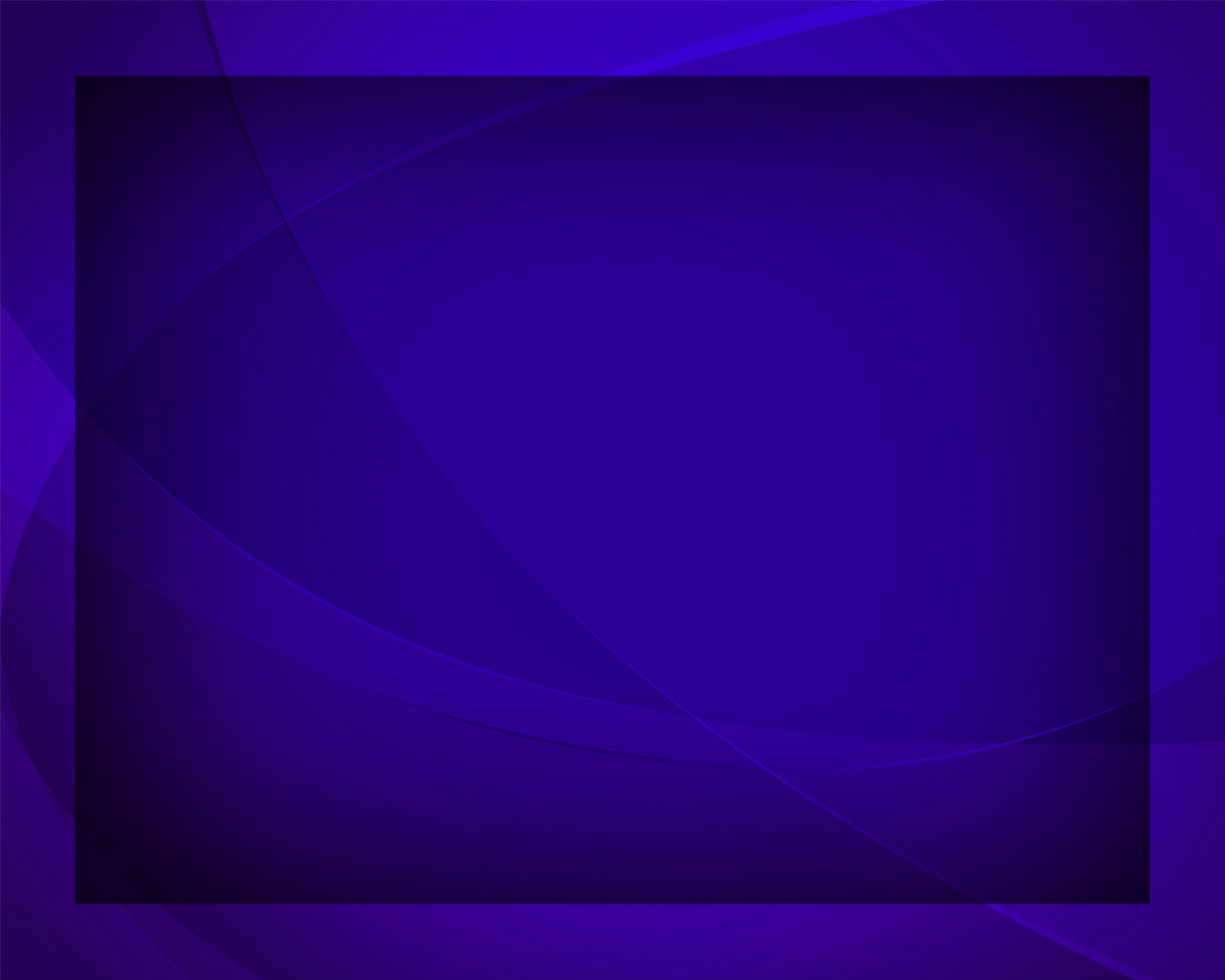 Излей Свой мир 
На брачный пир 
И всех благослови!
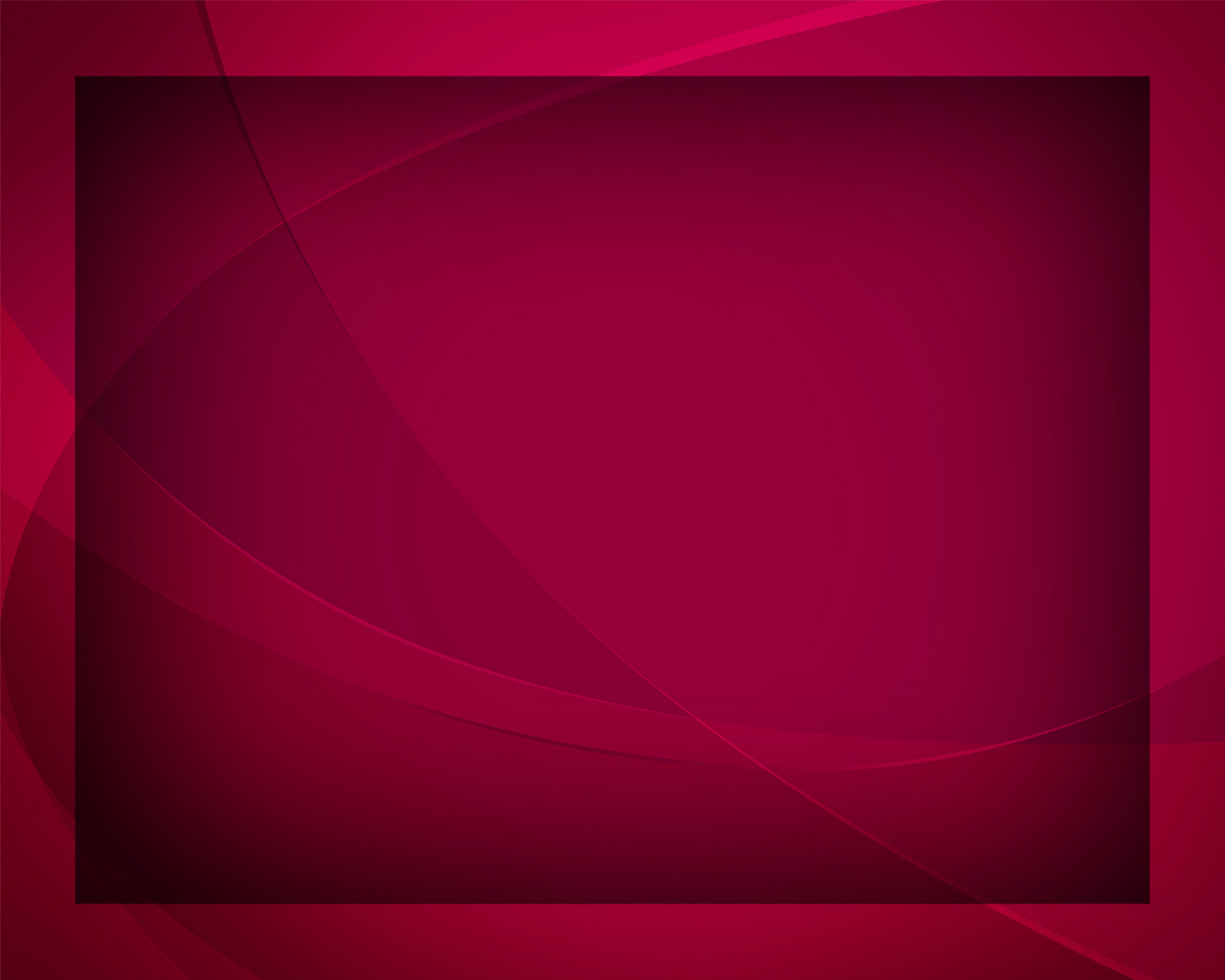 Приди, лучом любви могучей 
Тревогу жизни устрани
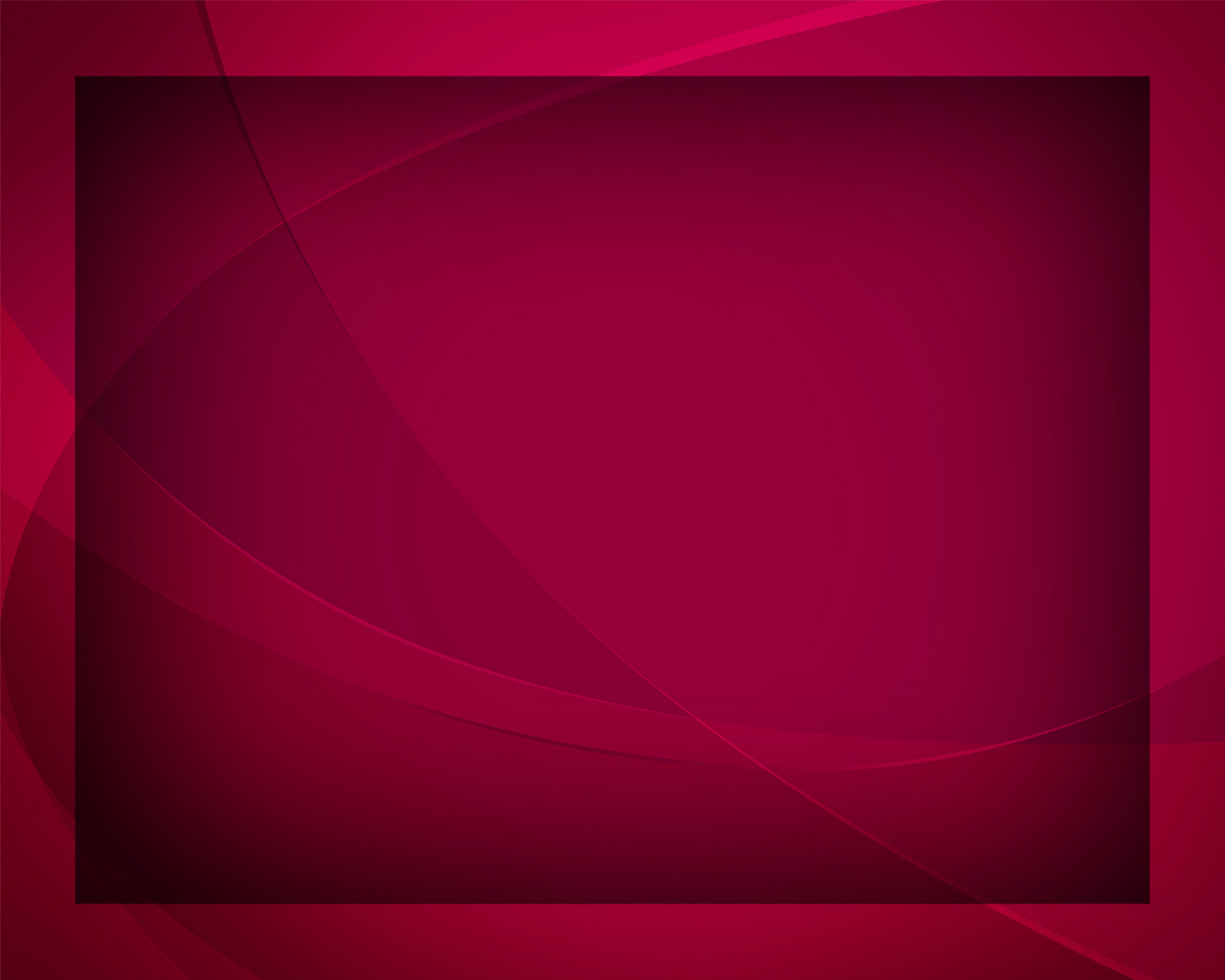 И песней сладостных созвучий 
Ты сделай жизнь их во все дни!
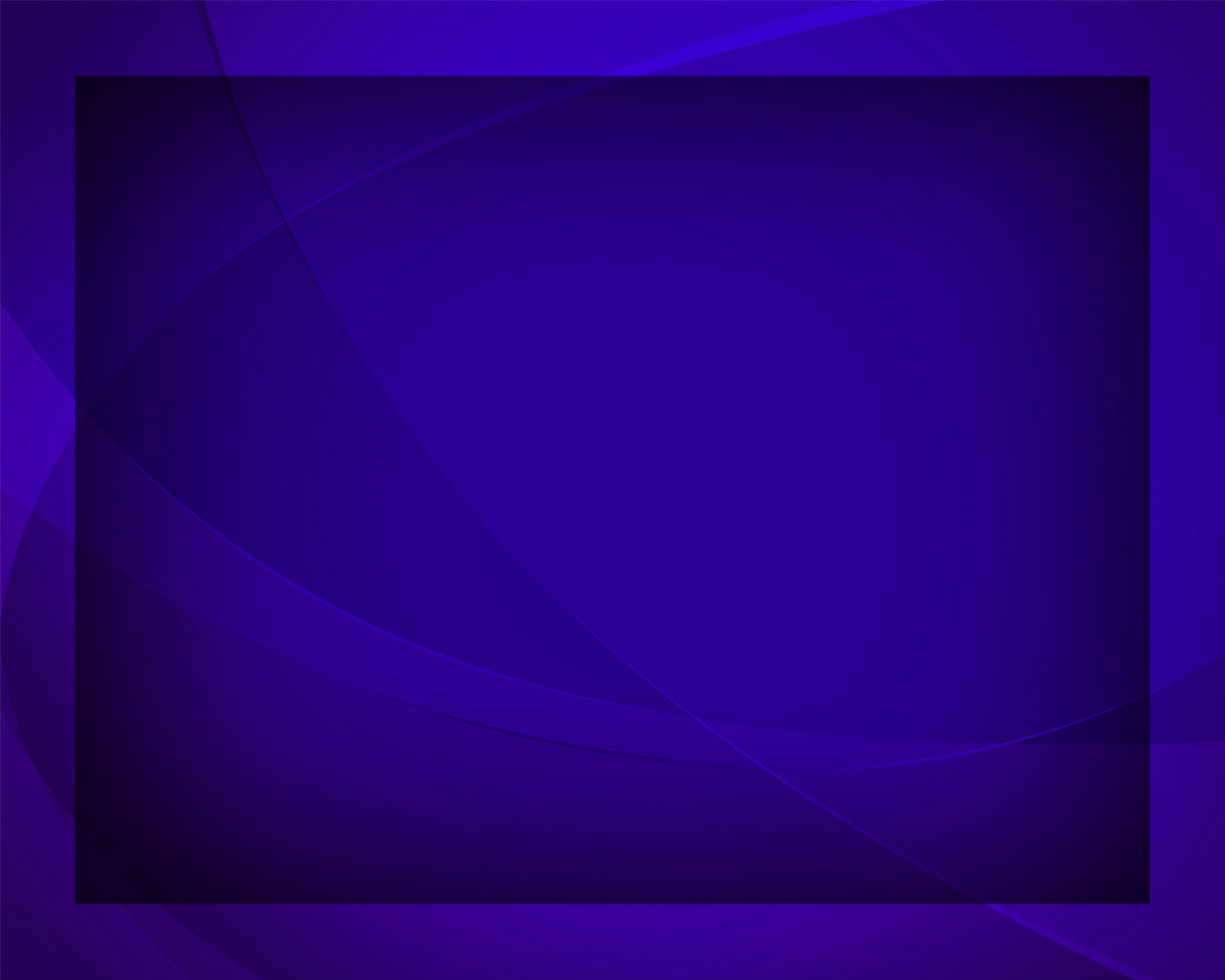 Излей Свой мир 
На брачный пир 
И к нам 
как Гость приди!
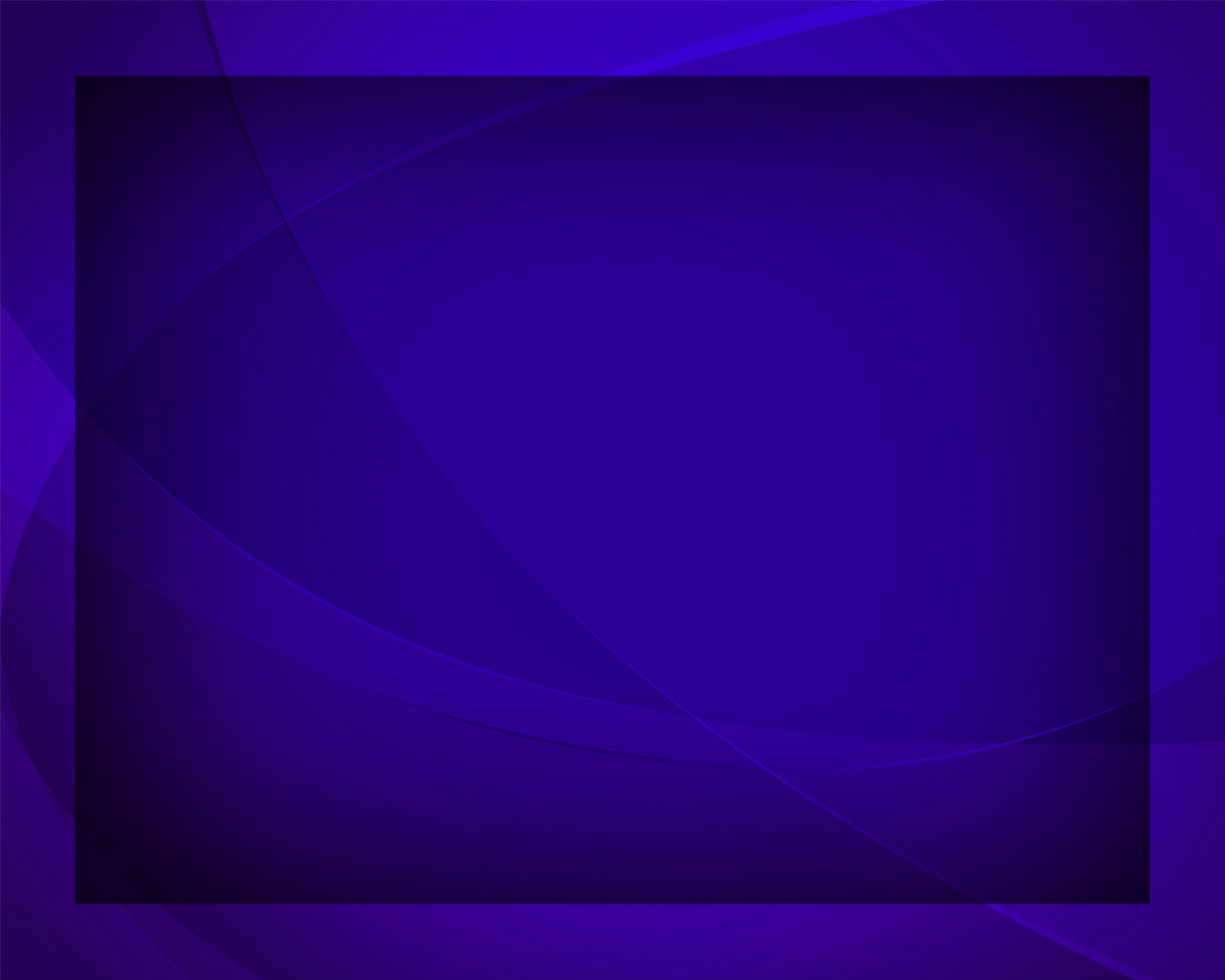 Излей Свой мир 
На брачный пир 
И всех благослови!
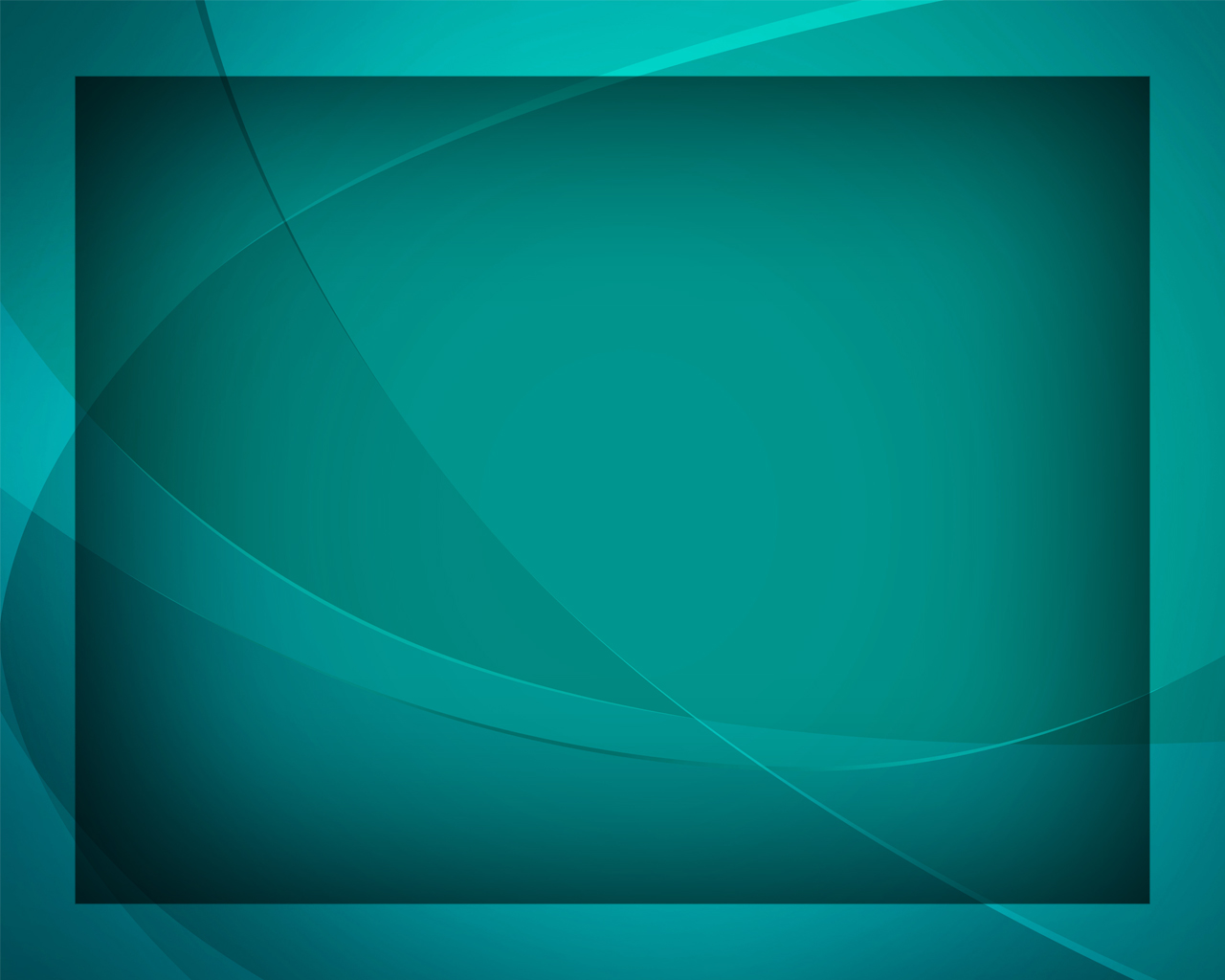 Приди и щедрою рукою 
Излей Свои 
дары на них!
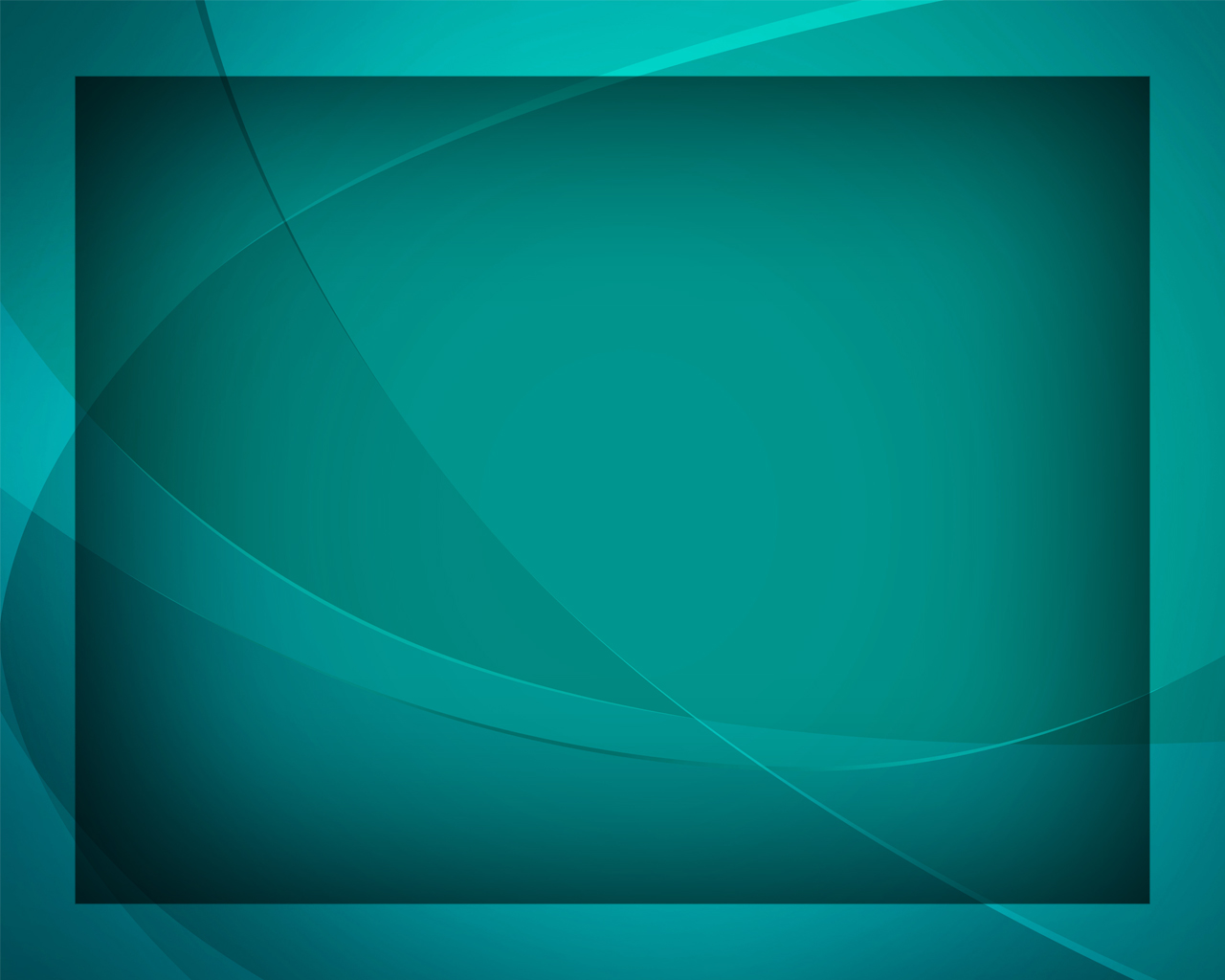 Венцом и славой неземною, 
Господь, венчай детей Своих!
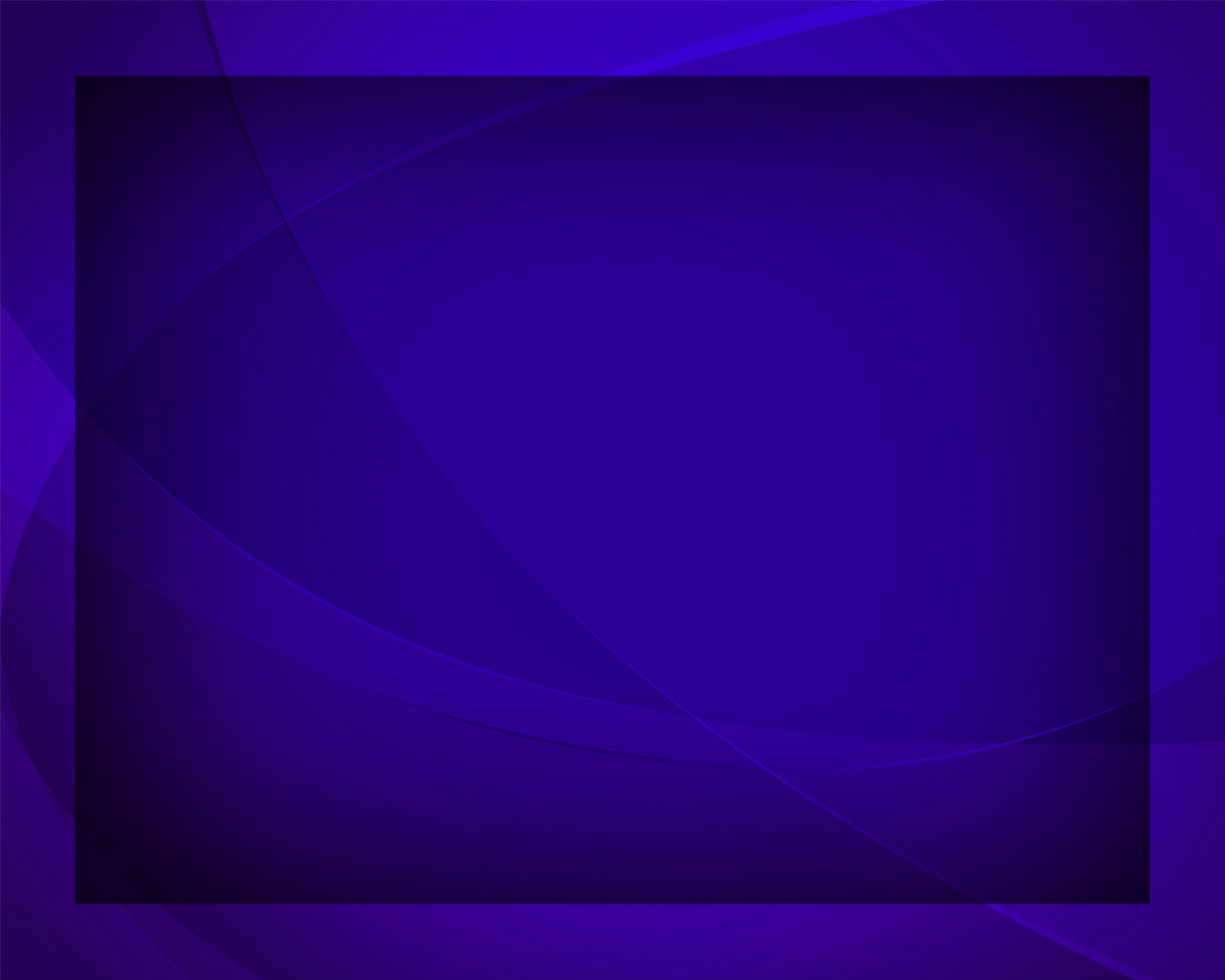 Излей Свой мир 
На брачный пир 
И к нам 
как Гость приди!
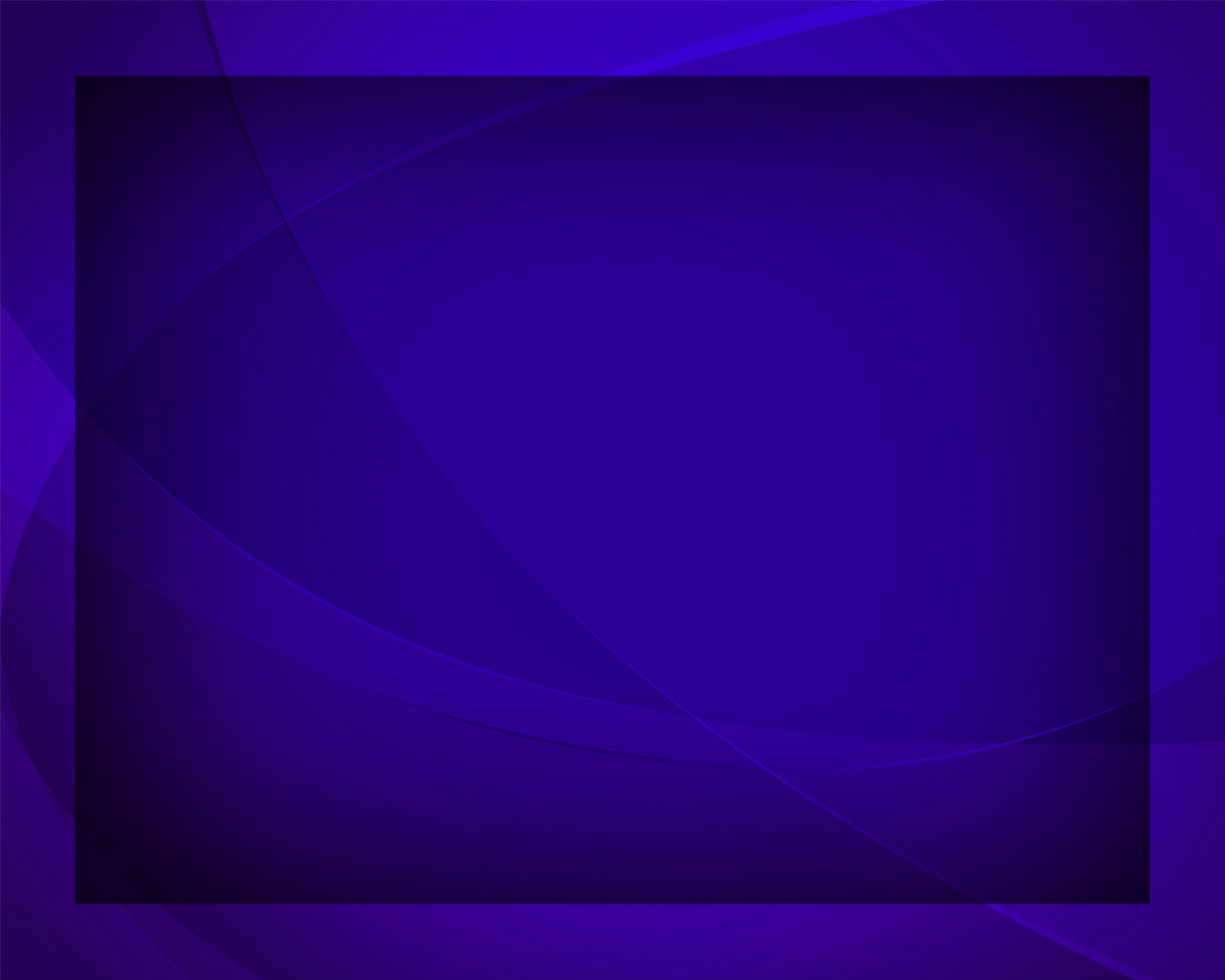 Излей Свой мир 
На брачный пир 
И всех благослови!
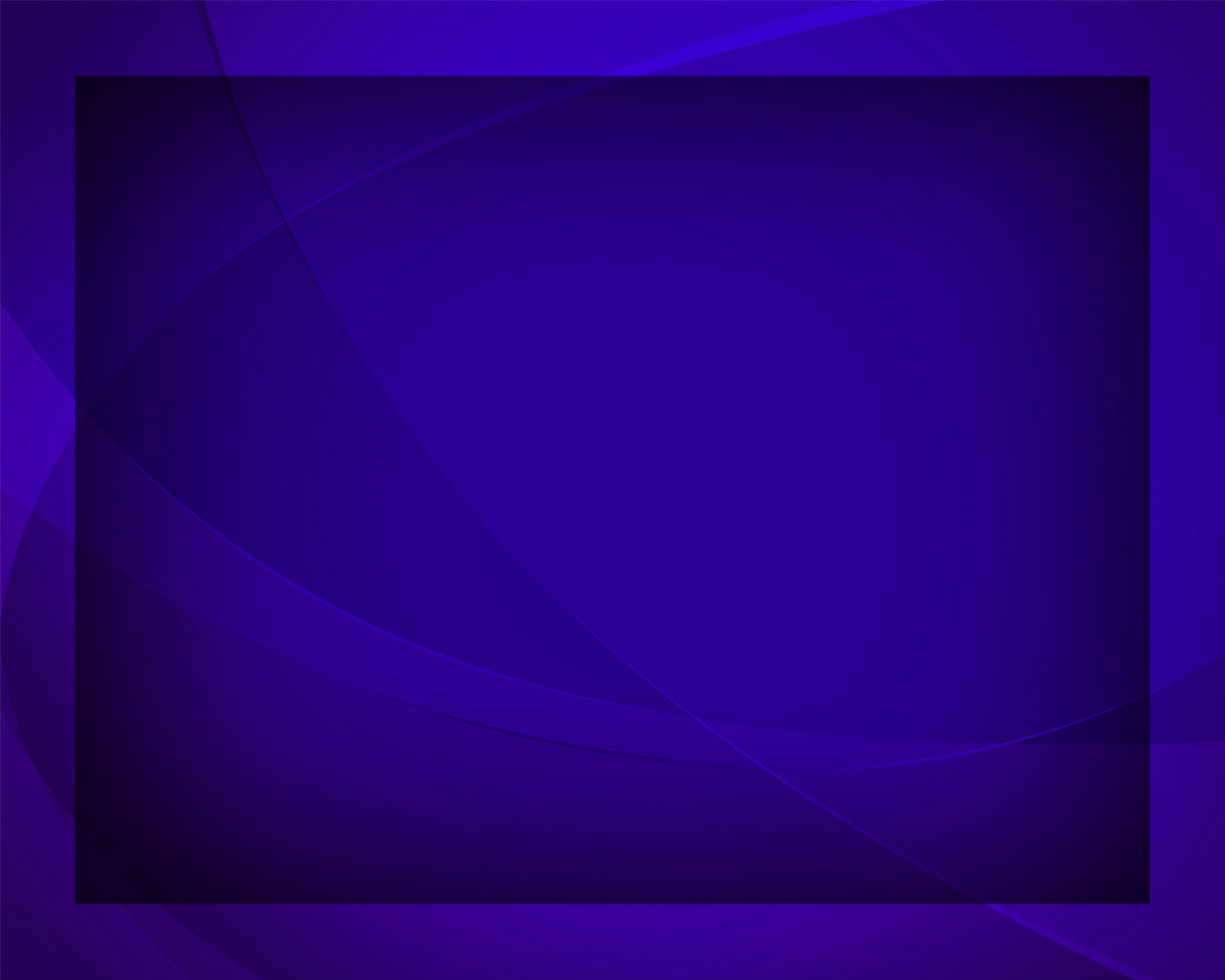